Applicable to the debriefing report Personal profile Work summary Meeting report, etc.
Creative department work report
The user can demonstrate on a projector or computer or print the it into a film to be used in a wider field
Reporter: XXX
Department: XXX
Pre-work highlights
Main practice experience
Current formal analysis
Next step
print the presentation and make it into a wider field
print the presentation and make it into a wider field
print the presentation and make it into a wider field
print the presentation and make it into a wider field
1
2
3
4
CONTENT
first part
Pre-work highlights
The user can demonstrate on a projector or computer or print the it into a film to be used in a wider field
Pre-work highlights
print the presentation and make it into a film to be used in a wider field
1
2
Title text added
Title text added
Title text added
Title text added
Users can make presentations on a projector or computer or they can come out with a presentation
Users can make presentations on a projector or computer or they can come out with a presentation
Users can make presentations on a projector or computer or they can come out with a presentation
Users can make presentations on a projector or computer or they can come out with a presentation
3
4
Pre-work highlights
print the presentation and make it into a film to be used in a wider field
01
01
01
Text added here
Text added here
Text added here
Users can make presentations on a projector or computer or they can use presentations
Users can make presentations on a projector or computer or they can use presentations
Users can make presentations on a projector or computer or they can use presentations
02
02
02
Users can make presentations on a projector or computer or they can use presentations
Users can make presentations on a projector or computer or they can use presentations
Users can make presentations on a projector or computer or they can use presentations
Pre-work highlights
print the presentation and make it into a film to be used in a wider field
Title text added
Title text added
Title text added
Title text added
Users can print presentations on a projector or computer to make them into film for use in a wider range of applications.
Users can print presentations on a projector or computer to make them into film for use in a wider range of applications.
Users can print presentations on a projector or computer to make them into film for use in a wider range of applications.
Users can print presentations on a projector or computer to make them into film for use in a wider range of applications.
Pre-work highlights
print the presentation and make it into a film to be used in a wider field
Title text added
Title text added
Users can make presentations on a projector or computer or they can use presentations to print into films for use in a wider ra
Users can make presentations on a projector or computer or they can use presentations to print into films for use in a wider ra
Pre-work highlights
print the presentation and make it into a film to be used in a wider field
Title text added
Users can print presentations on a projector or computer to make them into film for use in a wider range of applications.
Users can print presentations on a projector or computer to make them into film for use in a wider range of applications.
Users can print presentations on a projector or computer to make them into film for use in a wider range of applications.Users can print presentations on a projector or computer to make them into film for use in a wider range of applications.
Users can print presentations on a projector or computer to make them into film for use in a wider range of applications.
the second part
Main practice experience
The user can demonstrate on a projector or computer or print the it into a film to be used in a wider field
Main practice experience
print the presentation and make it into a film to be used in a wider field
Text addition
Text addition
Text addition
Text addition
Users can make presentations on a projector or computer or they can use presentations to print out to make a film user can be i
Users can make presentations on a projector or computer or they can use presentations to print out to make a film user can be i
Users can make presentations on a projector or computer or they can use presentations to print out to make a film user can be i
Users can make presentations on a projector or computer or they can use presentations to print out to make a film user can be i
Main practice experience
print the presentation and make it into a film to be used in a wider field
Text addition
Text addition
Text addition
Text addition
Text addition
Text addition
Users can make presentations on a projector or computer or they can use presentations
Users can make presentations on a projector or computer or they can use presentations
Users can make presentations on a projector or computer or they can use presentations
Users can make presentations on a projector or computer or they can use presentations
Users can make presentations on a projector or computer or they can use presentations
Users can make presentations on a projector or computer or they can use presentations
Main practice experience
print the presentation and make it into a film to be used in a wider field
Title text added
Title text added
Title text added
Title text added
Title text added
Users can make presentations on a projector or computer or they can use presentations film users to
Users can make presentations on a projector or computer or they can use presentations film users to
Users can make presentations on a projector or computer or they can use presentations film users to
Users can make presentations on a projector or computer or they can use presentations film users to
Users can make presentations on a projector or computer or they can use presentations film users to
Main practice experience
print the presentation and make it into a film to be used in a wider field
Title text added
Title text added
Title text added
Title text added
Users can make presentations on a projector or computer or they can use presentations
Users can make presentations on a projector or computer or they can use presentations
Users can make presentations on a projector or computer or they can use presentations
Users can make presentations on a projector or computer or they can use presentations
Main practice experience
print the presentation and make it into a film to be used in a wider field
Title text added
Title text added
Title text added
Title text added
Title text added
Title text added
Users can print presentations on a projector or computer to make them into film for use in a wider range of applications.
Users can print presentations on a projector or computer to make them into film for use in a wider range of applications.
Users can print presentations on a projector or computer to make them into film for use in a wider range of applications.
Users can print presentations on a projector or computer to make them into film for use in a wider range of applications.
Users can print presentations on a projector or computer to make them into film for use in a wider range of applications.
Users can print presentations on a projector or computer to make them into film for use in a wider range of applications.
the third part
Current formal analysis
The user can demonstrate on a projector or computer or print the it into a film to be used in a wider field
Title text added
Title text added
Title text added
Current formal analysis
The user can present the presentation on a projector or computer, or print the presentation and make it into film.
The user can present the presentation on a projector or computer, or print the presentation and make it into film.
The user can present the presentation on a projector or computer, or print the presentation and make it into film.
print the presentation and make it into a film to be used in a wider field
Current formal analysis
print the presentation and make it into a film to be used in a wider field
90%
80%
70%
60%
50%
45%
Text addition
Text addition
Text addition
Text addition
Text addition
Text addition
Users can make presentations on a projector or computer or they can use presentations to print into films for use in a wider raUsers can make presentations on a projector or computer or they can use presentations to print into films for use in a wider ra
Current formal analysis
01
Title text added
Title text added
Title text added
Title text added
02
print the presentation and make it into a film to be used in a wider field
Users can make presentations on a projector or computer or they can use presentations to print into films for use in a wider ra
Users can make presentations on a projector or computer or they can use presentations to print into films for use in a wider ra
Users can make presentations on a projector or computer or they can use presentations to print into films for use in a wider ra
Users can make presentations on a projector or computer or they can use presentations to print into films for use in a wider ra
03
Current formal analysis
print the presentation and make it into a film to be used in a wider field
the fourth part
Next step
The user can demonstrate on a projector or computer or print the it into a film to be used in a wider field
Next step
print the presentation and make it into a film to be used in a wider field
Text addition
Text addition
Text addition
Text addition
Text addition
Text addition
Text addition
1
3
5
7
2
4
6
Users can demonstrate on a projector or computer
Users can demonstrate on a projector or computer
Users can demonstrate on a projector or computer
Users can demonstrate on a projector or computer
Users can demonstrate on a projector or computer
Users can demonstrate on a projector or computer
Users can demonstrate on a projector or computer
Next step
Title text added
Title text added
Title text added
Title text added
print the presentation and make it into a film to be used in a wider field
Users can make presentations on a projector or computer or they can use presentations胶片
Users can make presentations on a projector or computer or they can use presentations胶片
Users can make presentations on a projector or computer or they can use presentations胶片
Users can make presentations on a projector or computer or they can use presentations胶片
Next step
print the presentation and make it into a film to be used in a wider field
Title text added
Title text added
Title text added
Title text added
Users can make presentations on a projector or computer or they can use presentations film users to
Users can make presentations on a projector or computer or they can use presentations film users to
Users can make presentations on a projector or computer or they can use presentations film users to
Users can make presentations on a projector or computer or they can use presentations film users to
Next step
print the presentation and make it into a film to be used in a wider field
Title added here
Title added here
Users can make presentations on a projector or computer or they can use presentations film for application
Users can make presentations on a projector or computer or they can use presentations film for application
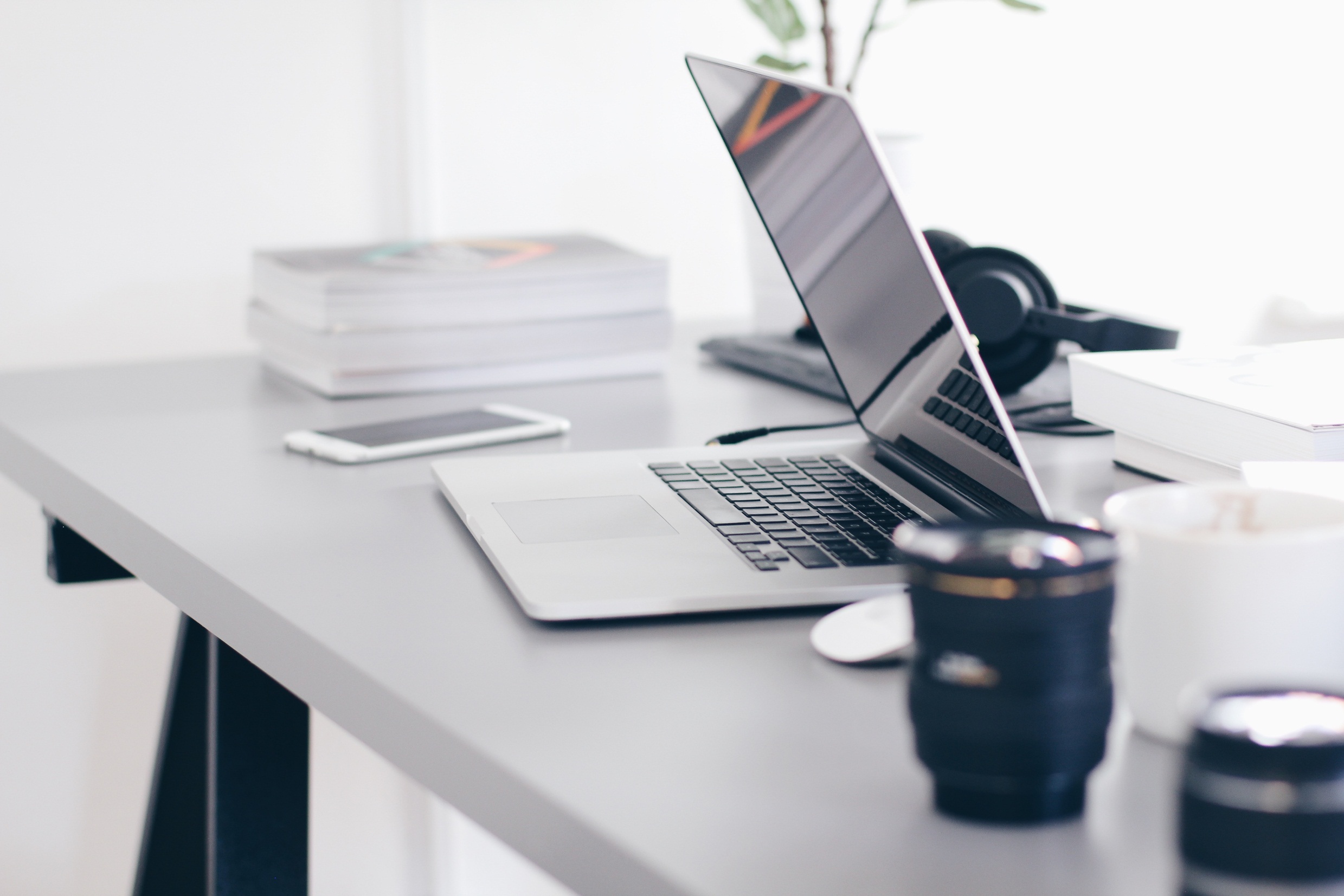 Applicable to the debriefing report Personal profile Work summary Meeting report, etc.
Thank you for your guidance.
The user can demonstrate on a projector or computer or print the it into a film to be used in a wider field
Reporter: XXX
Department: XXX